ESCUELA POLITÉCNICA DEL EJÉRCITO
CARRERA DE INGENIERÍA DE SISTEMAS
PROYECTO DE TESIS:ANÁLISIS, DISEÑO Y DESARROLLO DE UN JUEGO DIDÁCTICO DE RAZONAMIENTO ABSTRACTO EN 3D, PARA AYUDAR AL DESARROLLO DEL PENSAMIENTO DE NIÑOS ENTRE 4 Y 8 AÑOS, UTILIZANDO UN GAME ENGINE CON C# Y APLICANDO LA METODOLOGÍA OOHDM
Director: Ing. César Villacís
Codirector: Ing. Germán Ñacato
Tesistas:
Sra. Karla Albuja
Sra. Verónica Molina
Agenda
Introducción
Objetivos
Alcance
Marco Teórico
Marco de Trabajo
Conclusiones y Recomendaciones
Introducción
Multimedia
Realidad Virtual
Internet y Redes Sociales
Usuarios y Tecnologías Emergentes
Video Conferencia
Dispositivos Móviles
Aulas Virtuales
Videojuegos
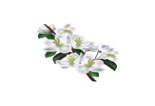 Agenda
Introducción
Objetivos
Alcance
Marco Teórico
Marco de Trabajo
Conclusiones y Recomendaciones
Objetivos
Objetivo General
Analizar, diseñar y desarrollar un juego didáctico de razonamiento abstracto en 3D, para ayudar al desarrollo del pensamiento de niños entre 4 y 8 años, utilizando un Game Engine con C# y aplicando la Metodología OOHDM.
Objetivos
Objetivos Específicos
Revisar y documentar los conceptos teóricos acerca de aplicativos de software 3D, juegos didácticos y motores de juegos.

Realizar el diseño y el desarrollo arquitectónico del modelo 3D de la aplicación con una herramienta de diseño 3D.

Utilizar herramientas tecnológicas de diseño 3D y programación para construir aplicaciones 3D.
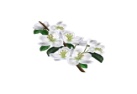 Agenda
Introducción
Objetivos
Alcance
Marco Teórico
Marco de Trabajo
Conclusiones y Recomendaciones
Alcance
El juego didáctico desarrollado se orienta en el proceso de enseñanza – aprendizaje del razonamiento abstracto de niños entre 4 y 8 años.

El juego didáctico de razonamiento abstracto será un juego con figuras geométricas en 3D y con tres niveles de dificultad (básico, intermedio y avanzado). 

Junto al aplicativo de software se entregará un manual de usuario que permitirá entender el manejo del mismo.
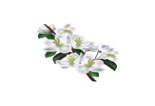 Agenda
Introducción
Objetivos
Alcance
Marco Teórico
Marco de Trabajo
Conclusiones y Recomendaciones
Marco Teórico
Juego
Características del juego
Videojuego
Tipos de Videojuegos
Partidarios y detractores de los videojuegos
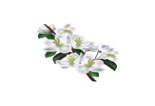 Juego
Huizinga define el juego como “una acción u ocupación libre, que se desarrolla dentro de unos límites temporales y espaciales determinados, según reglas absolutamente obligatorias, aunque libremente aceptadas, acción que tiene su fin en sí misma y va acompañada de un sentimiento de tensión y alegría y de la conciencia de “ser de otro modo” que en la vida corriente.
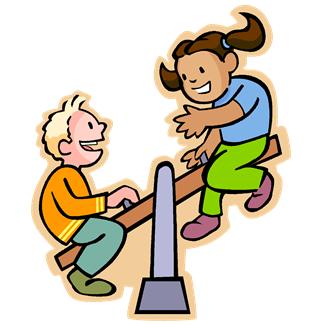 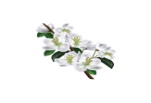 Características del Juego
El juego es una actividad libre.

El juego es una actividad placentera.

El juego es una actividad ficticia.

El juego es una actividad limitada en el tiempo y el espacio.

El juego está regulado por unas reglas o normas.

El juego es una actividad global.
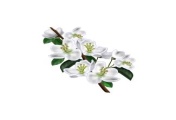 Videojuego
Un videojuego es un dispositivo electrónico (HW + SW) que, a través de ciertos mandos o controles, permite simular juegos en la pantalla de un televisor, una computadora u otro dispositivo electrónico.
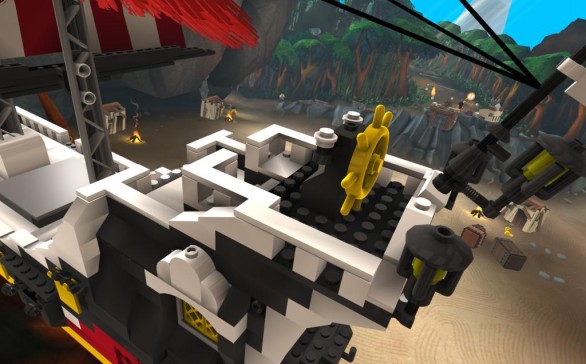 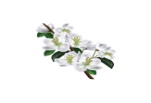 Tipos de Videojuegos (Martínez et al., 1995)
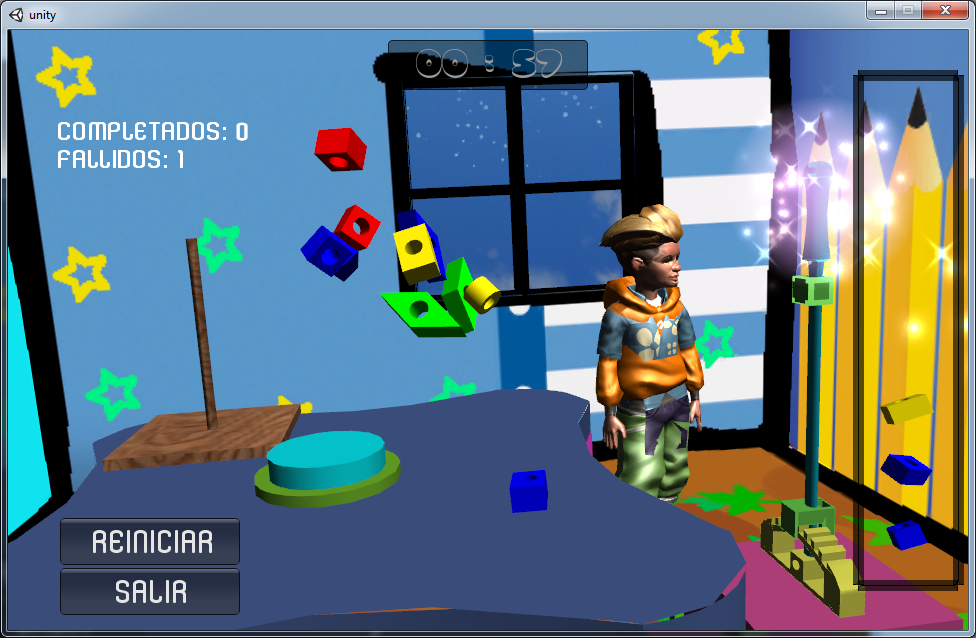 Aventura.

Estrategia.

Juegos de rol.

Simuladores.

Educativos.

Juegos de Mesa.
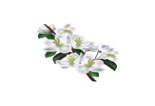 La Polémica: Partidarios y Detractores
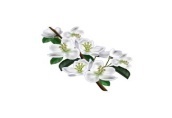 Agenda
Introducción
Objetivos
Alcance
Marco Teórico
Marco de Trabajo
Conclusiones y Recomendaciones
Marco de Trabajo
Ingeniería de Software
Metodología OOHDM
Especificación de Requerimientos
Requerimientos Funcionales
Requerimientos No Funcionales
Diseño Conceptual
Diseño Navegacional
Diseño de la Interfaz Abstracta
Implementación y Pruebas
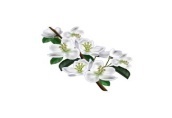 Hermientas
Métodos
Proceso
Un Enfoque de calidad
Ingeniería de Software
Es una disciplina que integra al proceso, los métodos y las herramientas para la producción de software la cual debe estar sustentada por la gestión de la calidad.
Estratos de la Ingeniería de Software. (Pressman)
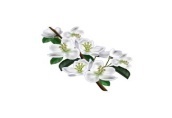 Metodología OOHDM
Para el desarrollo de esta Aplicación Multimedia se adoptará la Metodología de Diseño de Hipermedia Orientado a Objetos (OOHDM). Esta metodología básicamente consta de cuatro etapas y además se considera la Especificación de Requerimientos:
Diseño Conceptual
Diseño Navegacional
Diseño Abstracto de la Interfase
Implementación
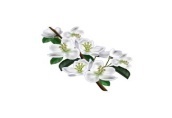 Especificación de Requerimientos
El propósito del presente apartado es definir los requerimientos que debe tener el Juego Didáctico de Razonamiento Abstracto en 3D (JDRA3D). Con la especificación de requerimientos se formalizará las funcionalidades de la aplicación junto al cliente.
Requerimientos Funcionales
Requerimientos No Funcionales
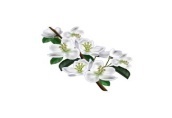 Requerimientos Funcionales
Identificación de Roles y Tareas
Roles (Jugador)
Tareas (Jugador)
Configurar el videojuego
Resolver los retos del videojuego
Visualizar los puntajes del videojuego
Actores - JDRA3D
Requerimientos Funcionales
Especificación de Escenarios
Configurar el videojuego.
Resolver los retos del videojuego.
Visualizar los puntajes del videojuego.
Caso de Uso para Jugador del JDRA3D.
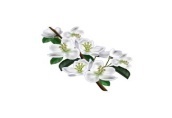 Requerimientos No Funcionales
El sistema debe poseer un solo perfil de usuario con el rol definido que es el del jugador, que garantice el acceso al juego, de tal manera que un jugador no registrado no tendrá acceso a todos los datos u operaciones disponibles.
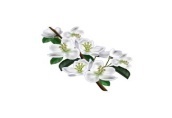 METODOLOGIA OOHDM
Diseño Conceptual
Diagrama de Clases
Archivos Planos del JDRA3D.
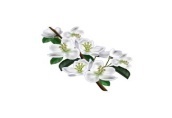 Diseño Navegacional
A) Modelos de Clases Navegacionales
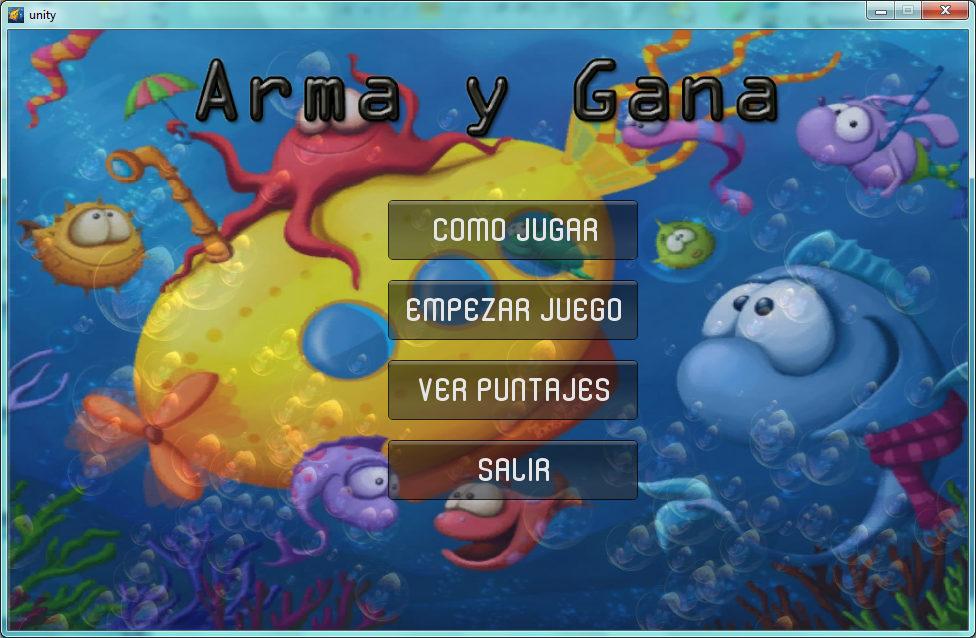 Diseño de la Interfaz Abstracta
A) Vista de Datos Abstractos
Nodo Formulario del Menú Principal
Nodo del Formulario Cómo Jugar
Nodo del Formulario para Empezar el Juego
Nodo de Navegación y Entorno del Juego
Nodo de Puntajes del Juego
Implementación y Pruebas
Herramientas
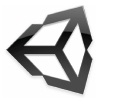 Sistema Operativo Windows 7.
Lenguaje de Programación C# .NET.
Motor de Juegos Unity.
Software de Modelado y Animación 3D Maya.
XML para el Manejo de Archivos Planos.
Construcción del Videojuego
Creación del Modelo 3D en Maya
Maya de Autodesk se utilizó para la creación de los gráficos y objetos, edición de materiales en 3D :
El cuarto del juego.
La mesa para el juego.
La palanca para el juego.
Las figuras geométricas de las fichas del juego.
La torre de fichas del juego.
Pruebas de la Aplicación
Prueba de Contenido
Prueba de Interfaz de Usuario
Prueba de Navegación
Prueba de Componentes
Prueba de Configuración
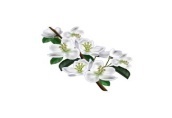 Funcionamiento del Sistema JDRA3D
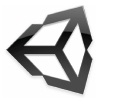 Agenda
Introducción
Objetivos
Alcance
Marco Teórico
Marco de Trabajo
Conclusiones y Recomendaciones
Conclusiones
Las pruebas de contenido, función, estructura, facilidad de uso, navegabilidad, y desempeño; ayudaron a detectar y corregir los errores antes de la puesta en producción del aplicativo en 3D.

Al final del presente trabajo se puede apreciar que la correcta utilización del Game Engine (Unity), fue posible crear un videojuego con excelentes características de funcionalidad, navegabilidad, desempeño y compatibilidad.

Realizar un adecuado diseño en el motor de juegos (game engine) Unity, ya que existe una gran variedad de módulos para implementar nuevas funcionalidades a los juegos en 3D.
Recomendaciones
En todo proyecto Desktop o Web se debería definir una fase de pruebas que podría ser integrada con el desarrollo del proyecto o como un documento separado para controlar la calidad del producto desde sus inicios de creación.

Que se formen grupos de trabajo de al menos dos personas o de pares para que uno de ellos se centre al diseño y modelado en 3D, mientras que el otro se dedique al proceso de programación para acortar los tiempos de desarrollo e implementación de los videojuegos.
FIN DE LA PRESENTACIÓN
Página del Formulario del Menú Principal
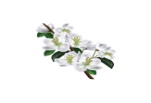 Página del Formulario del Manual del Juego
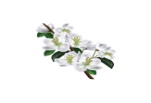 Página del Formulario de Configuración del Juego
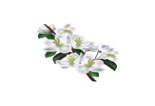 Página del Formulario de Navegación y Entorno del Juego
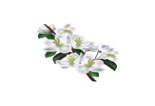 Página del Formulario de los Puntajes del Juego
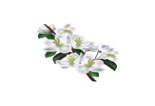